Friends of Scouting 2025: Unit Coordinator Training
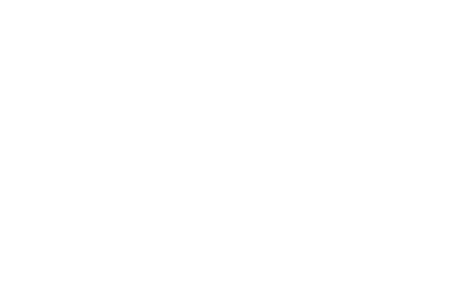 1
Tonight’s Agenda
Campaign Overview
New Elements for 2025
Unit Coordinator Role
Friends of Scouting District Campaign Elements
Leadership
The leadership campaign is where everything gets started. It is the opportunity for our council and district volunteers and major donors to set the tone of the campaign.

Family
The family campaign is where we provide our units and families an opportunity to support Scouting. Usually done through unit presentations; this is the largest part of our campaign.

Community
This part of the campaign is where we encourage community members and businesses to give to Scouting. This campaign culminates in the fabulous Community Breakfast or special district events where the ask to support is made.
3
Impact on Council Budget
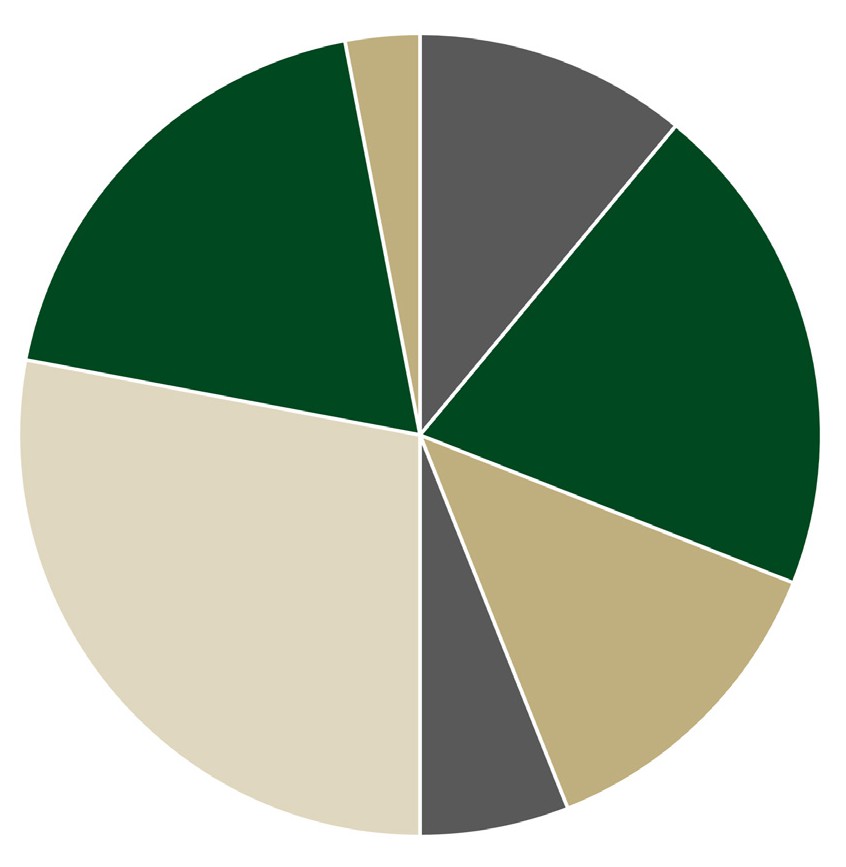 Activties 11%
Other
19%	    3%
Camping
20%
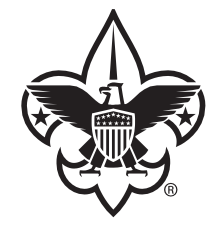 Friends of
Scouting
28%
Investments
13%
6%  Events
Product Sales
Special
$925,000 District Goal for 2025
4
Family Campaign 2024 Results *
1,615 Individual Donations (excl matches)

$611,733 (incl matches)

$379 Average Gift Value
~ 24% Fam ilies Giving


* As of 1/03/2025
5
New Elements for 2025
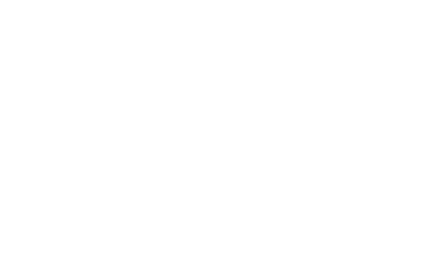 8
AUTOMATION
Email reminder to unit parents one week before presentation.

Email reminder to unit parents one day before presentation.

Text to unit parents during meeting with online giving link.

Email thank you message to unit parents one day after presentation with online giving link.
[Speaker Notes: Recognition Program

This year’s recognition items for each level are:]
2025 FOS
Recognition Levels
Giving Levels
$1-199: Sticker
$200: Collectable Scout Law Council Shoulder patch (Year 3 of 3)
$375- Support 1 Scout: Flashlight
$750 - Support 2 Scouts: Nalgene Water Bottle
$1,500- Support 4 Scouts: All 4 gifts + coffee/lunch with your District Executive
$2,500- Support a Den/Patrol: All 4 gifts + coffee/lunch with a member of Council Management
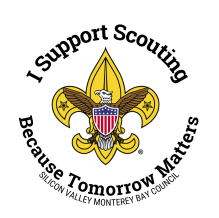 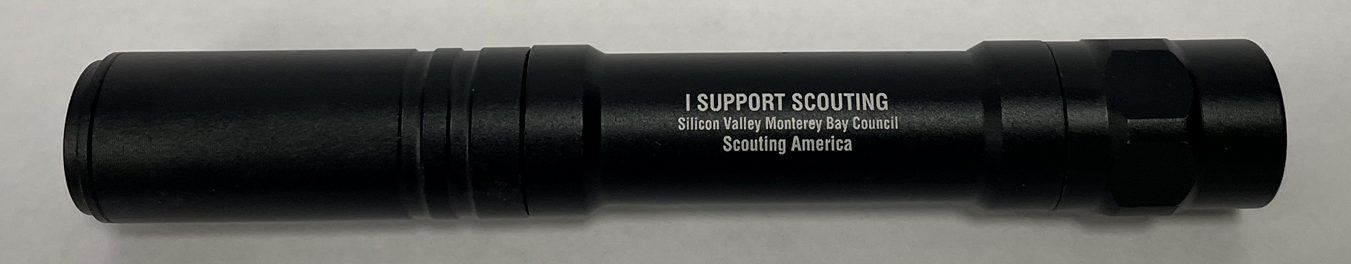 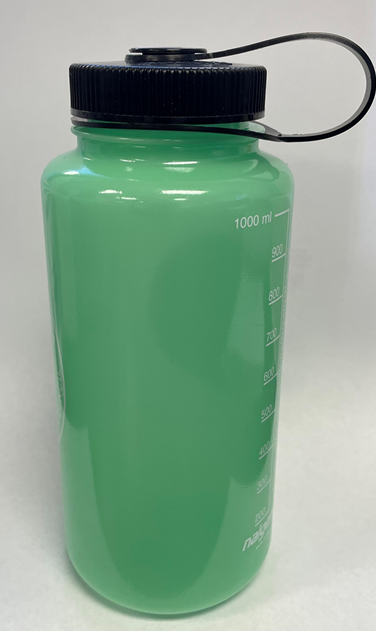 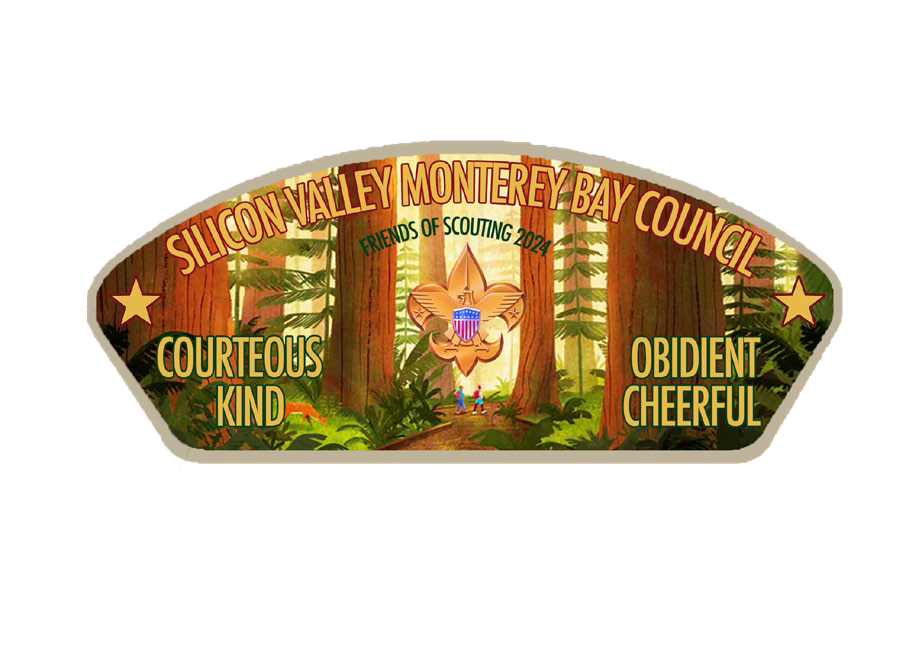 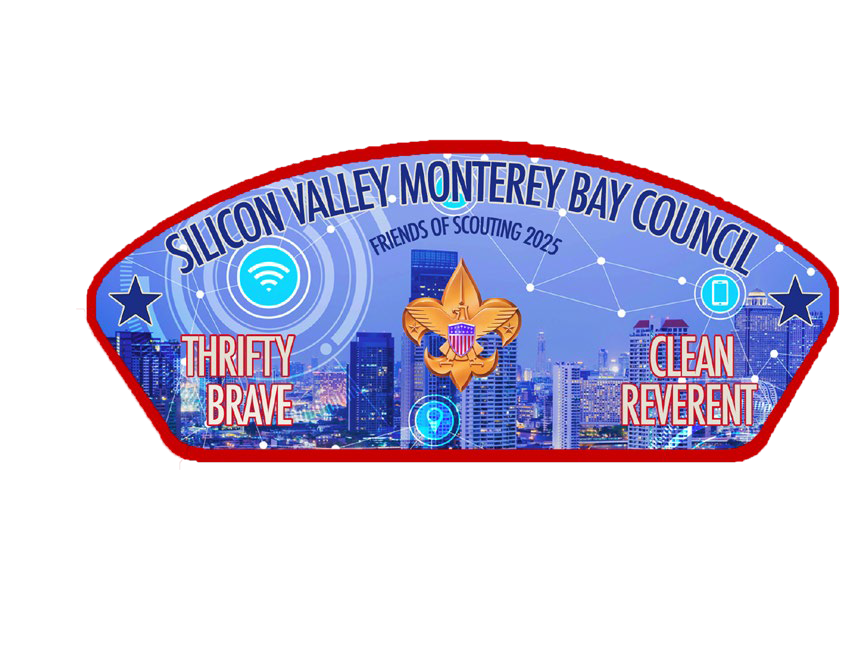 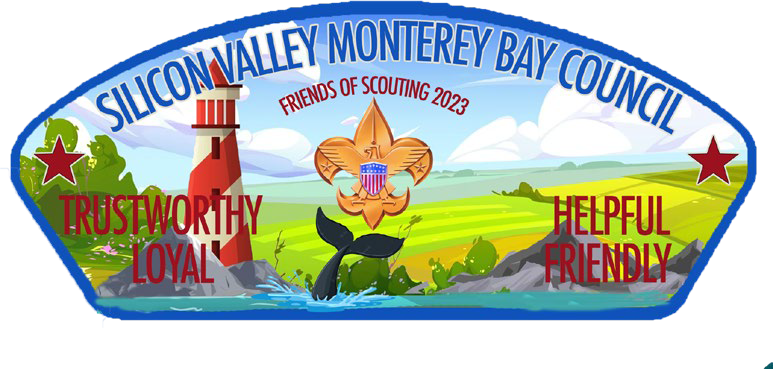 2023
2024
2025
Unit Recognition
Gold: Financial Goal Met
Unit Ribbon and Recognition at 	District Dinner
Silver: 100% Participation
All families in attendance at the presentation return a pledge card
Unit Ribbon awarded at presentation
Unit Raffle
End of the event, one returned pledge card is drawn for a gift
FOS Packets
Left with Unit Coordinator after presentation
Key Information
 on outside:
Best Practices

Recognition Gifts

District Volunteer contact info

Electronic Ways to Give:
Text-to-Give
Web Address
QR Code
Contents:
Personalized FOS brochures (for families who didn’t attend)

Blank FOS brochures

Transmittals

True Cost of Scouting infographic (Iceberg Analogy)
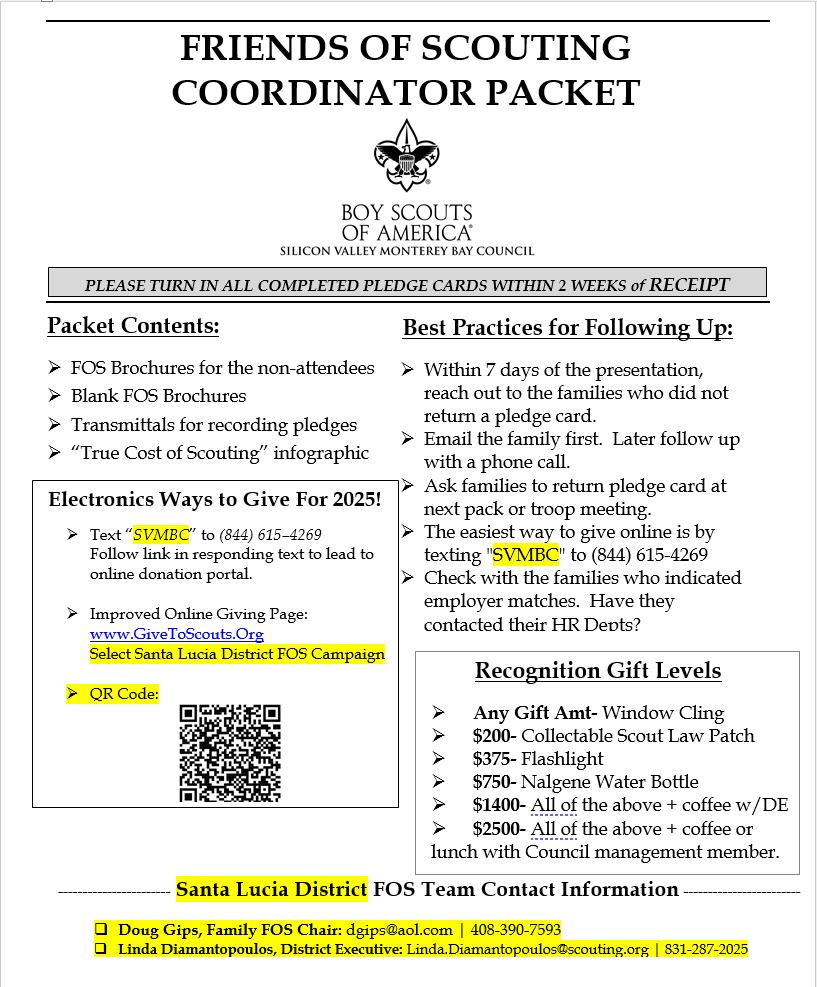 2025 FOS Brochure (3 folds, 4 panels)
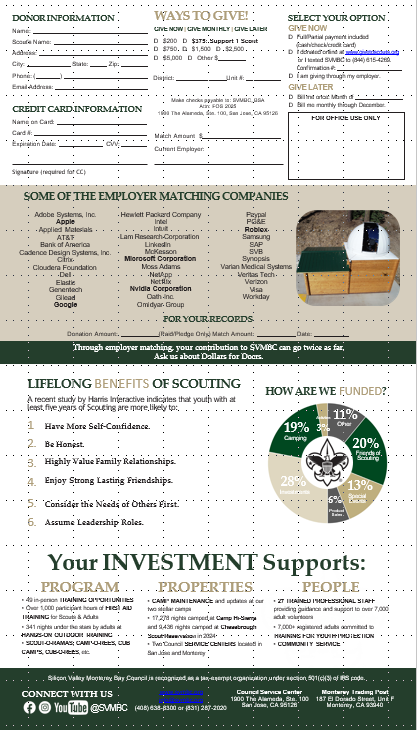 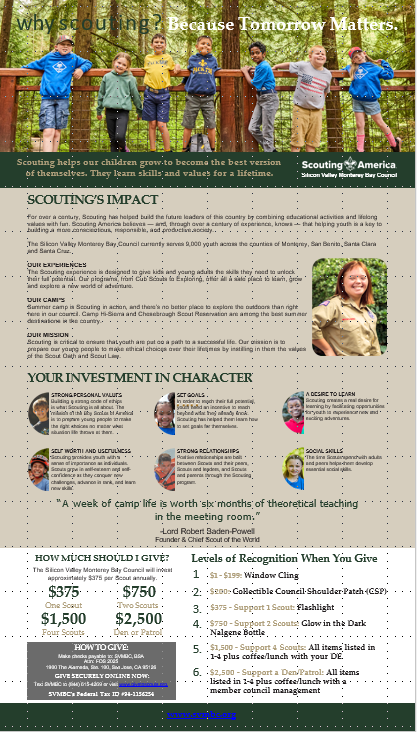 Personalized Brochure
Label applied over DONOR INFORMATION
Label will have district-specific QR code & Text-to-Give Code
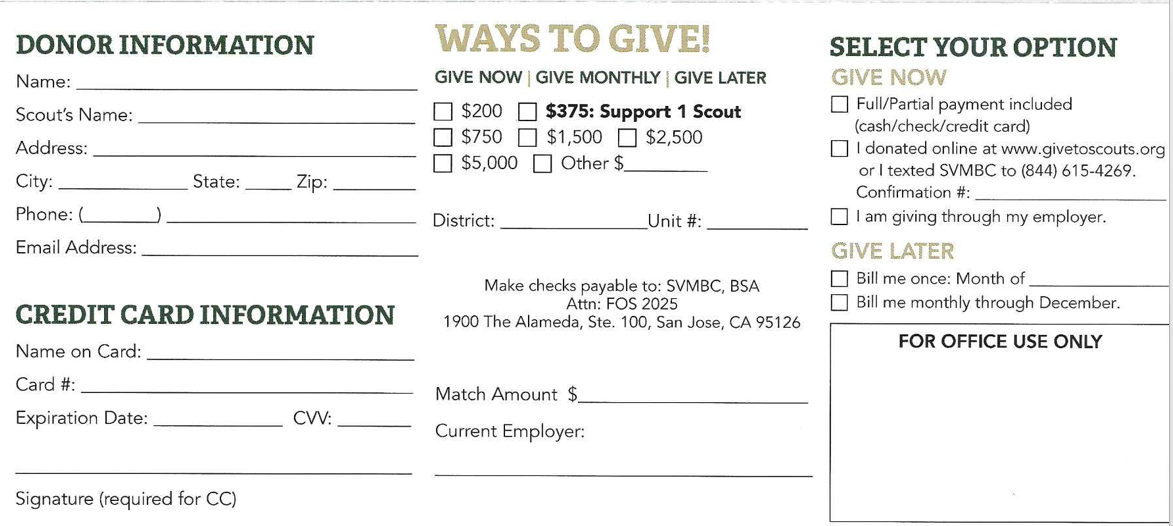 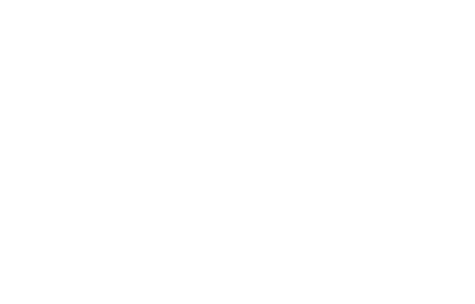 Additional Ways to Give
Make a Pledge only (GIVE LATER)
www.GiveToScouts.org
Text-To-Give
Through employer giving portal
(i.e. Benevity)
– Note: Ask the family to fill out a pledge card even if giving Online or through Employer Portal. There is a box to check on the pledge card to designate Online or Employer portal.
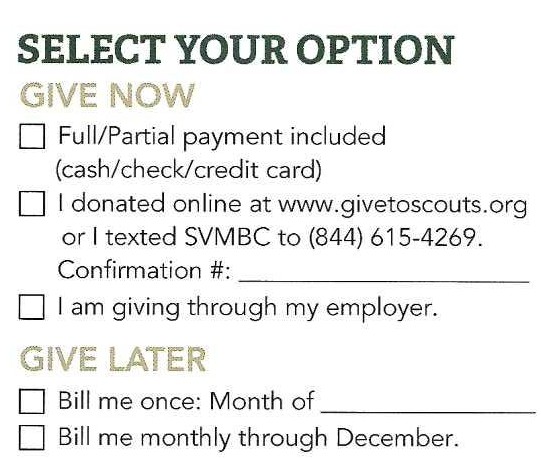 14
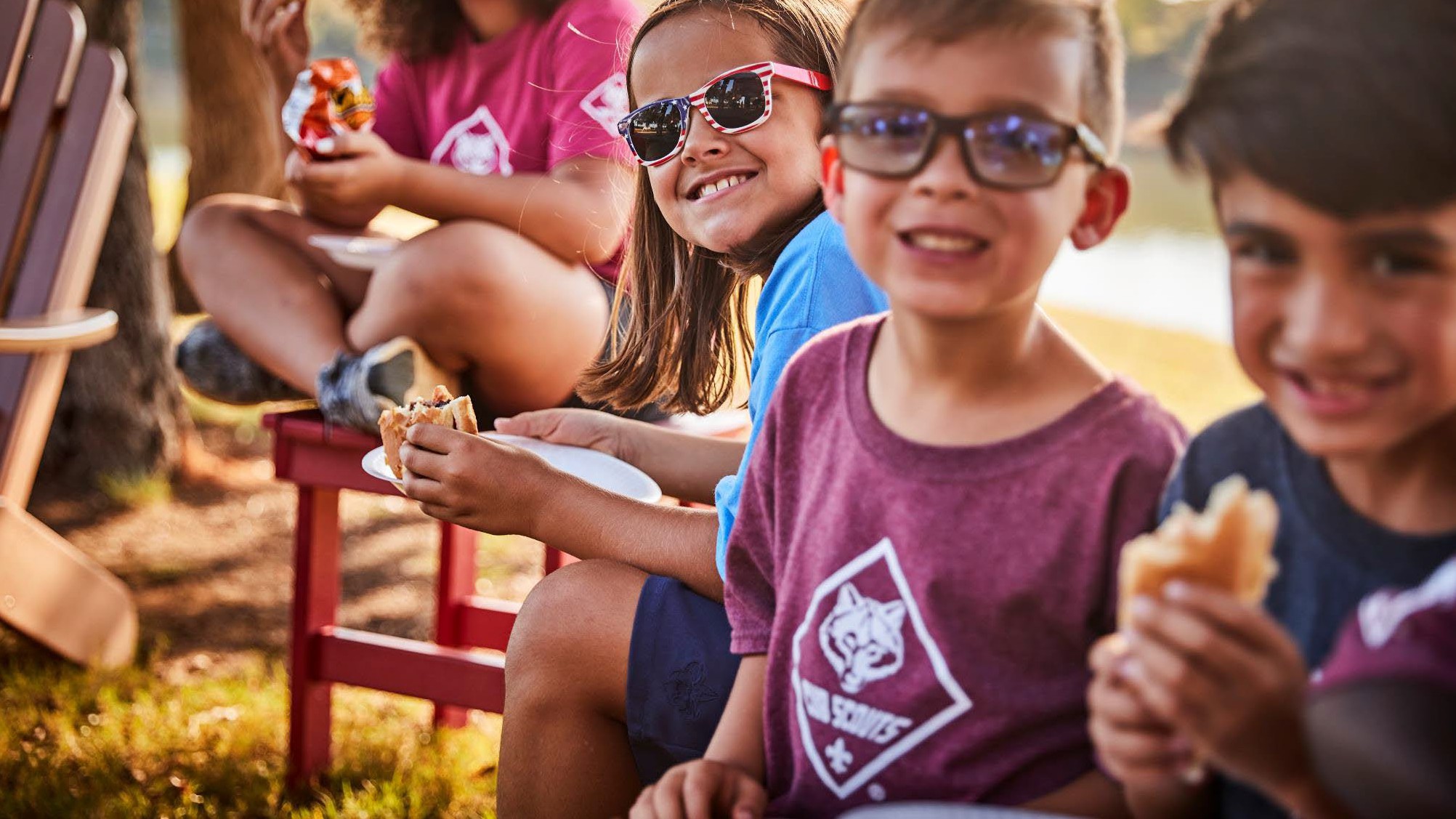 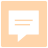 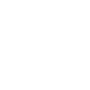 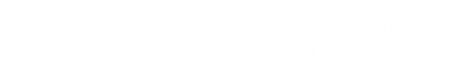 In	2024, SVMBC received $224,172 in Employer Giving
Employer Matching
Provides the opportunity for
employees to make a charitable donation which is then matched by their employer matching at a ratio of
1:1 or higher.
Dollars for Doers
An employer contribution program that donates cash grants to our council, based on the time that the employee volunteers in Scouting.
Examples:
Apple: $25/hr volunteered Microsoft: $25/hr volunteered Google: $10/hr volunteered
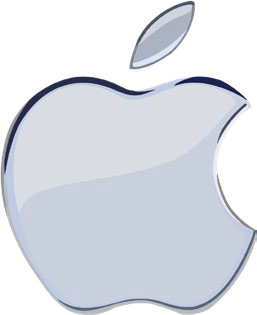 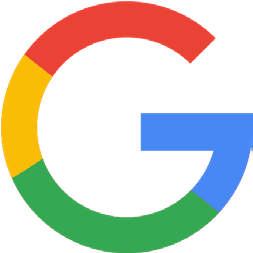 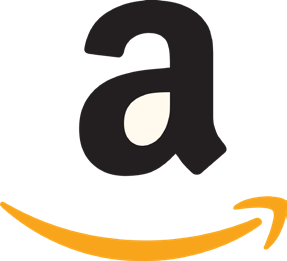 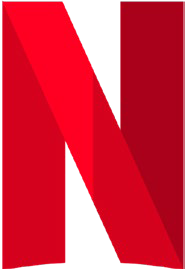 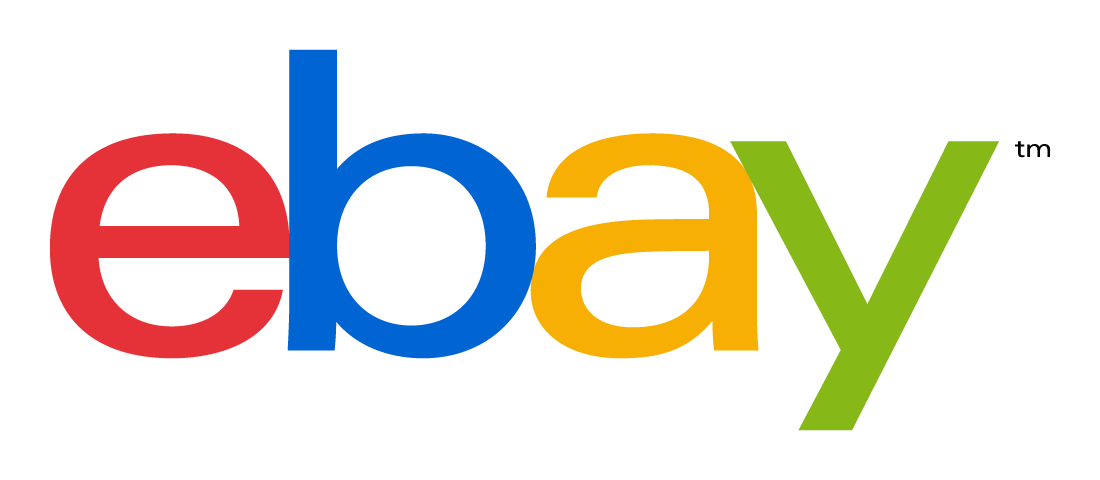 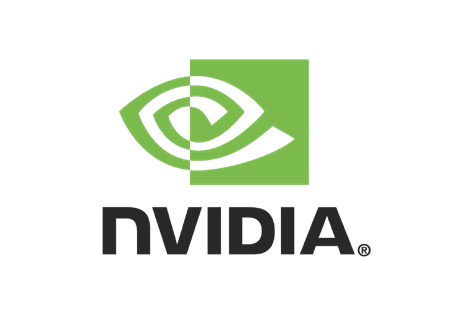 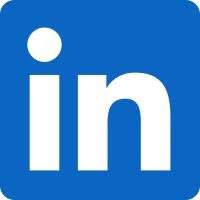 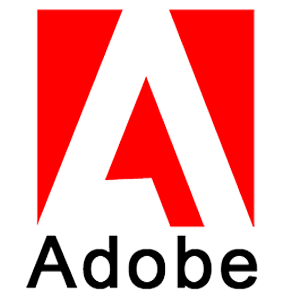 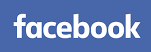 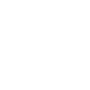 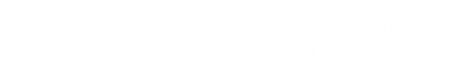 [Speaker Notes: Did you know that you could leverage your employer to make your gift to scouting go further? Corporate Matching
Provides the opportunity for employees to make a charitable donation which is then matched by their employer matching at a ratio of 1:1 or higher. Some companies even match 2:1. Dollars for Doers
Is an employer-contribution program that donates cash grants to our council, based on the time that the employee volunteers in Scouting. Apple, Google, Microsoft, Facebook, EBAY, Adobe, Netflix, Nvidia and more all match gifts and participate in Dollars4Doers. 
Some Examples of Dollars For Doers with local companies here in the Bay Area:
Apple: $25/hr volunteered Microsoft: $25/hr volunteered Google: $10/hr volunteered
There is an old saying that being a scout leader is only “1 hour a week” or work. If that was actually true, then just “1 hour a week” of volunteering, can provide up to $1,300 in extra support for SVMBC, if you contact your company. To learn more. visit www.svmbc.org/support or contact your company’s HR dept. 
Dollars For Doers and Corporate Matching both go towards your unit’s Friend’s of Scouting Goal.]
The Role of Unit Coordinator
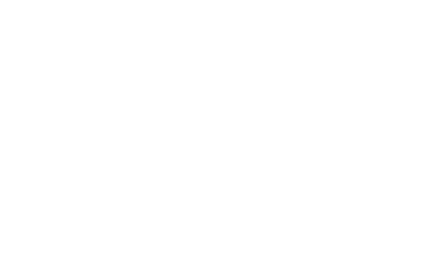 20
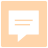 Being An FOS Coordinator - What Does That Mean?
Your Role
Provide leadership for your unit’s 2025 Friends of Scouting campaign.
Work with your district FOS team to schedule your presentation.
Prepare families for their unit FOS presentation by sending out communication and information.
Arrange for a unit leader to endorse the campaign. 
Follow up with Families who have not given to ensure your unit reaches its goal.

Your Goal
Get 100% family participation (includes $0 pledges)
Meet the unit’s FOS financial goal by May 31.
[Speaker Notes: One of the main purposes for our presentations is to raise funds for scouting, but as importantly, it is also about communicating the impact of scouting.]
Campaign Timeline
Date
Dec ‘24- Jan ’25
Task
Determine the time and date for your Friends of Scouting presentation
FOS Unit Coordinator Training
Conduct Unit FOS Presentations and follow up

Conclusion of 2025 FOS Campaign
Conduct District Clean-Up Campaign

Unit Recognition at District Award Banquets
January
January- May
June
June - July
Fall ‘25
23
Types of Unit Campaigns
Traditional FOS Campaign
Unit invites FOS Presenter to make an FOS ask at an in-person meeting

Unit-Led FOS Campaign
Like Traditional FOS Campaign
Unit Provides FOS Presenter
Best Meeting Options
–	Court of Honor, Blue and Gold, Mandatory Parents Meetings. Anywhere you will have critical mass and the highest turn out of families!
24
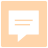 Before the Meeting
FOS Unit Coordinator contacts District FOS Family Chair and District Executive to communicate:
FOS Coordinator name and contact information
FOS Presentation – Date, Time, Location, Type of event
Obtain your Unit FOS Goal from your District FOS Family Chair.
Introduce yourself as the FOS Unit Coordinator to all the families in your unit. (Share your unit goal, include text-to-give and URL link to give information, and highlight the importance of Friends of Scouting).
You will be assigned a Presenter by the District. Be sure to communicate any changes or relevant details to them ASAP!
Arrange for the Presentation to be near the top of the agenda.
Arrange for a unit leader to add personal words of support and publicly be the first to return a pledge card.

1-week before the date of the FOS presentation.
Send a reminder to all the families in your unit about the upcoming FOS Presentation. Remind them to bring their checkbook, or credit card to the meeting.
[Speaker Notes: Meet with the Unit Coordinator as soon as date is secured and follow up two weeks prior to the presentation.]
Immediately After FOS Presentation
Send a Thank You! note to all of the families for 	their contributions and communicate how much 	money was raised.

Remind the families about the ways to make their gift go further (employer matching, Dollars for Doers, etc.).
After the FOS Presentation
1-week after the date of your FOS presentation.
Follow up with the families that were absent the night of the FOS presentation; remember that every family deserves the opportunity to contribute to Friends of Scouting.
1-month after the date of your FOS presentation.
Send an e-mail update with the total amount of money raised, thank those that have contributed and encourage folks to donate if they have not done it yet. Don’t forget to include the URL to give and highlight the importance of Friends of Scouting.
 Continue to share e-mail updates with all the families in your unit on a monthly basis.
 Regularly Check with your district’s FOS Family Chair or your Unit’s FOS Google Sheet. This will show you what gifts have been received by whom.
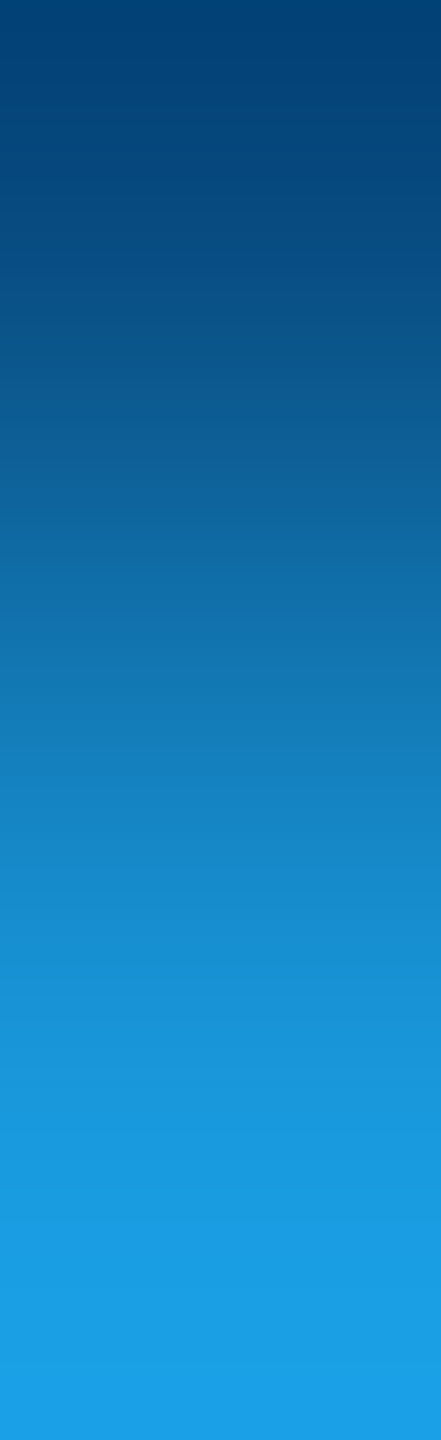 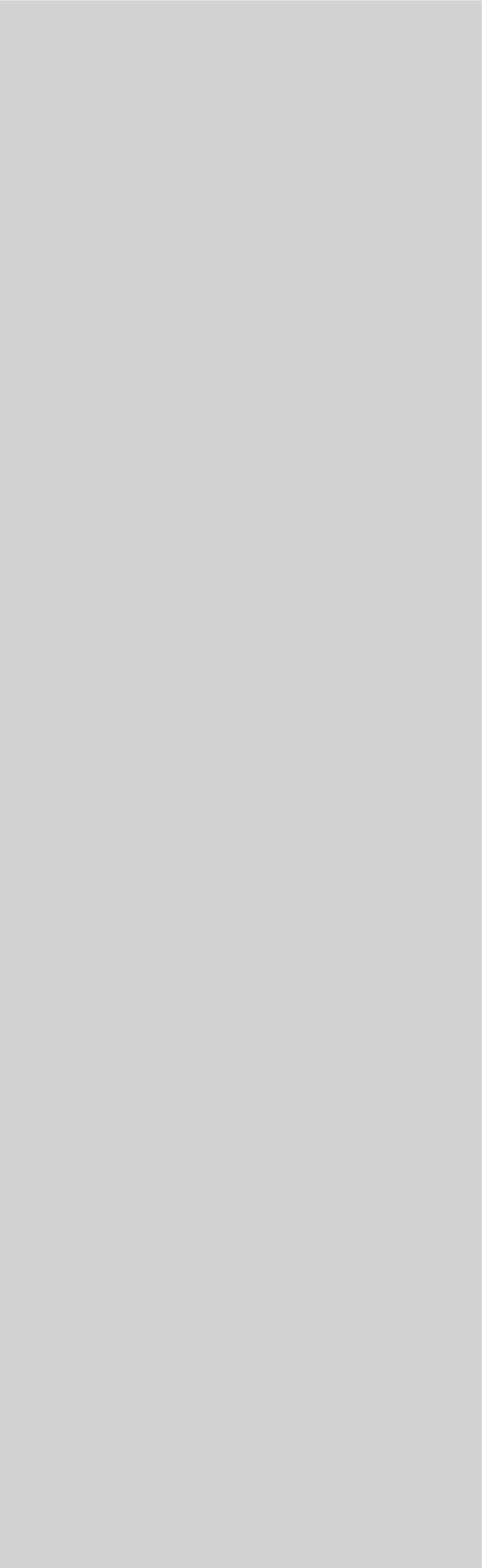 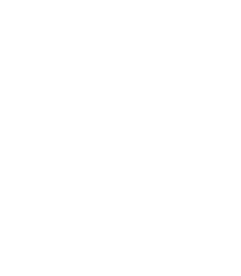 Best practices for success:
Continual communication with your District FOS Family Chair and District Executive
Encourage families to give at ANY level they are comfortable.
POLARIS ONLY: Update and review your personal Google tracking sheet to ensure that gifts are being recorded and received and that all record keeping is current.
The best way to follow up is to make personal contact. If emails are not getting you the engagement you hoped for, pick up the phone and call.
There are lots of resources and volunteer support available to you.  Do not be afraid to ask for help if you need it.
PLEASE: Turn in any additional FOS pledge cards ASAP. Contact your DE to pick them up!
Celebrate your Victory!
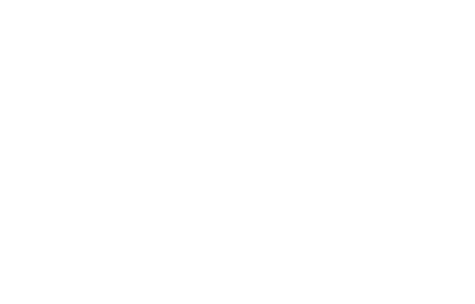 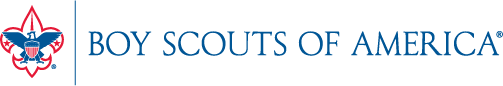 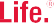 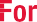 28
Resources Available
SVMBC FOS Resource Page (https://www.svmbc.org/resources/fos/)
Unit Coordinator Guide
FOS Brochure
Email Templates and More
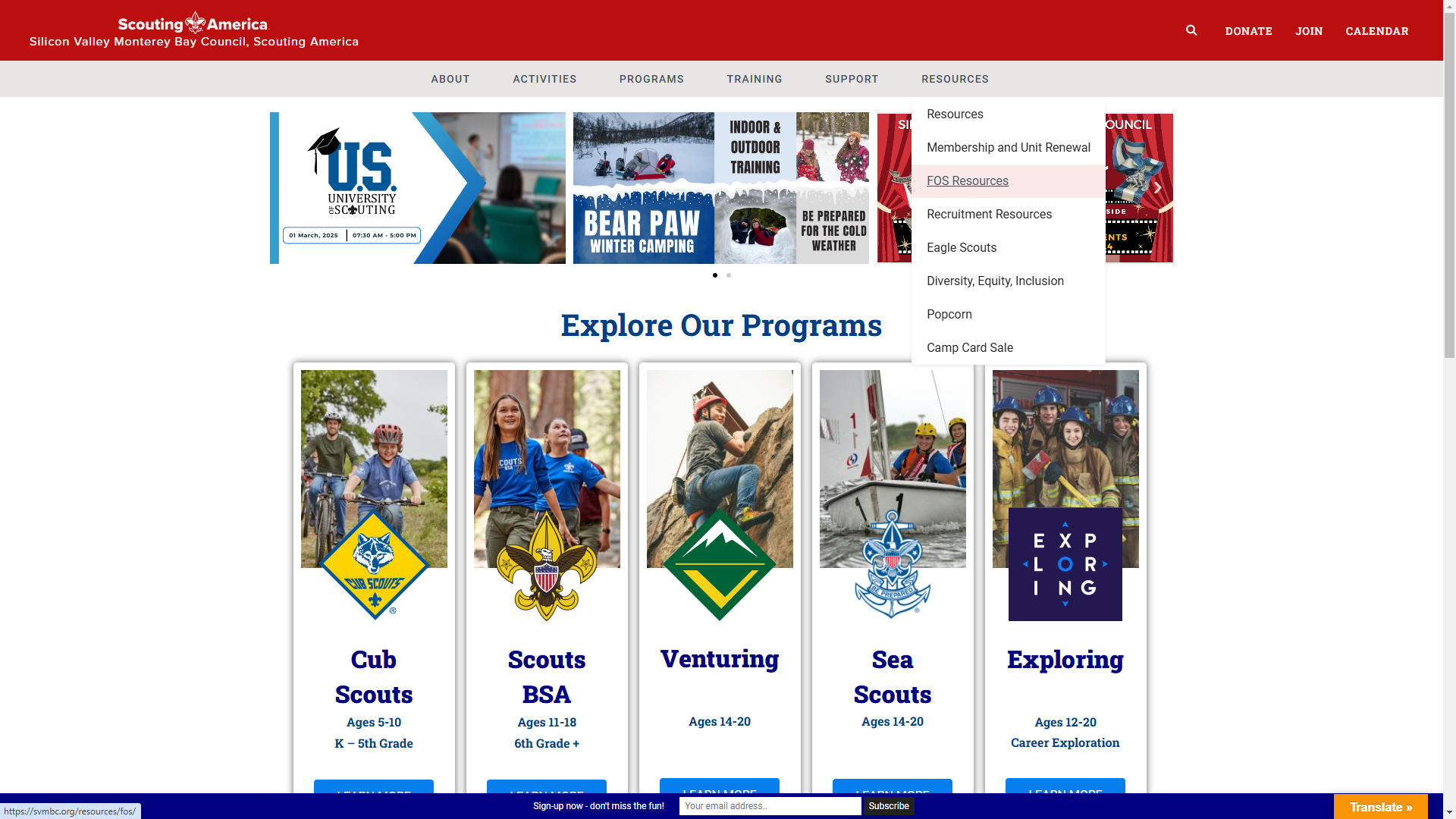 30
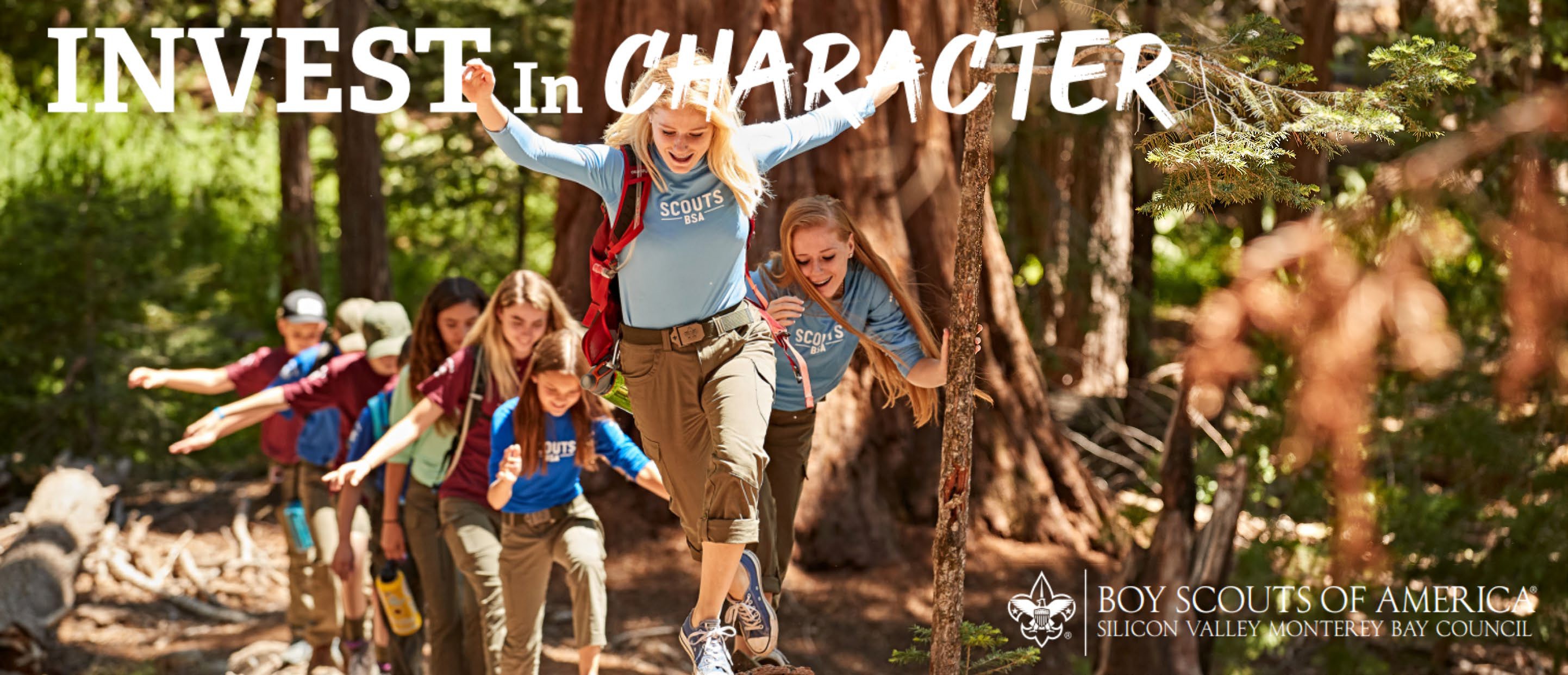 Your Help Matters.

Thank you for making this year’s campaign a Success.
31